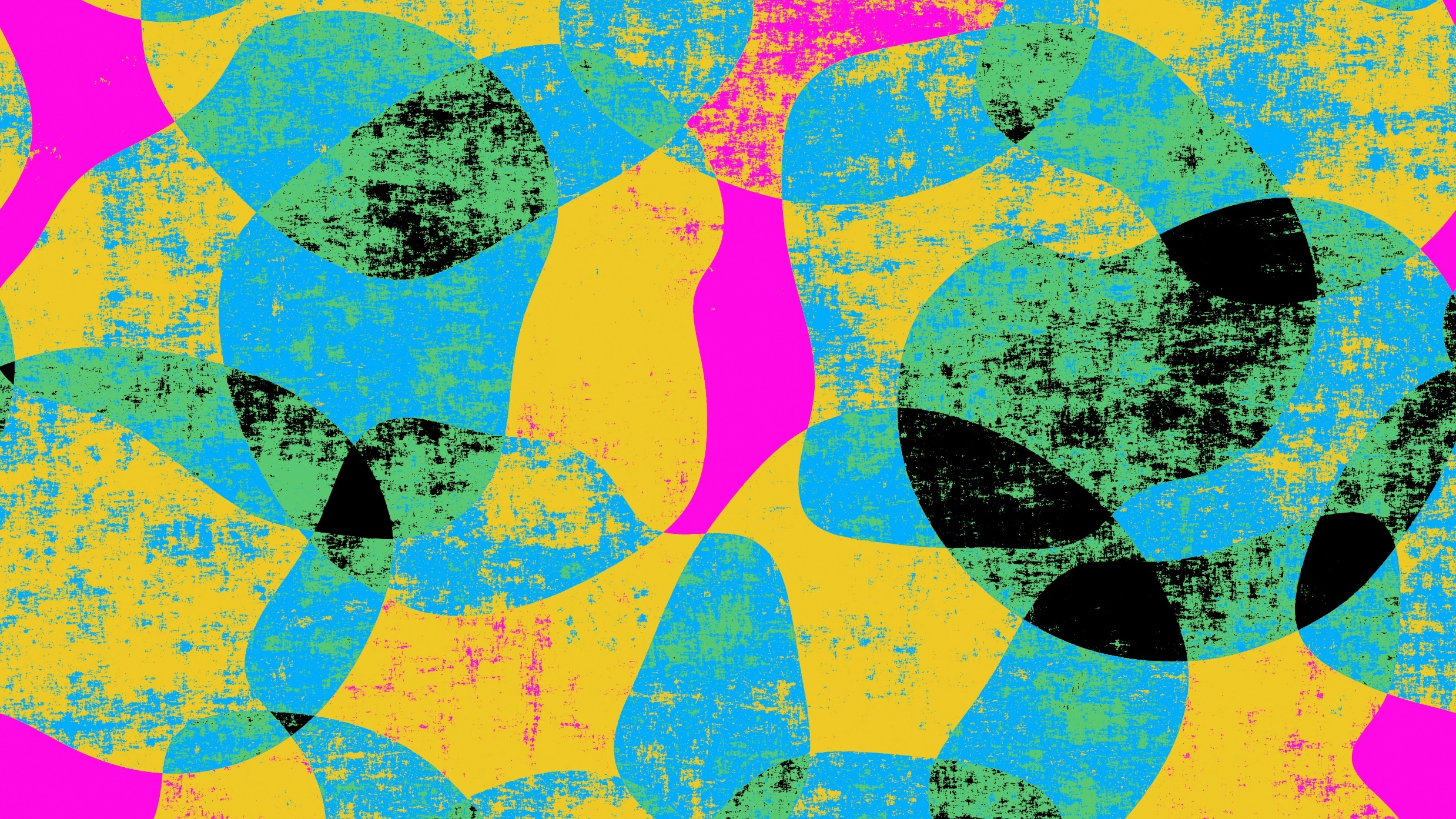 দ্রব্যতত্ত্ব
দেকার্তে মত,দ্রব হল তাই যা স্বনির্ভর,যা তার অস্তিত্বের জন্য অন্য কোন কিছুর অপর নির্ভর করে না।
সাপেক্ষ দ্রব্য
নিরপেক্ষ দ্রব্য
মন
দেহ
ঈশ্বর
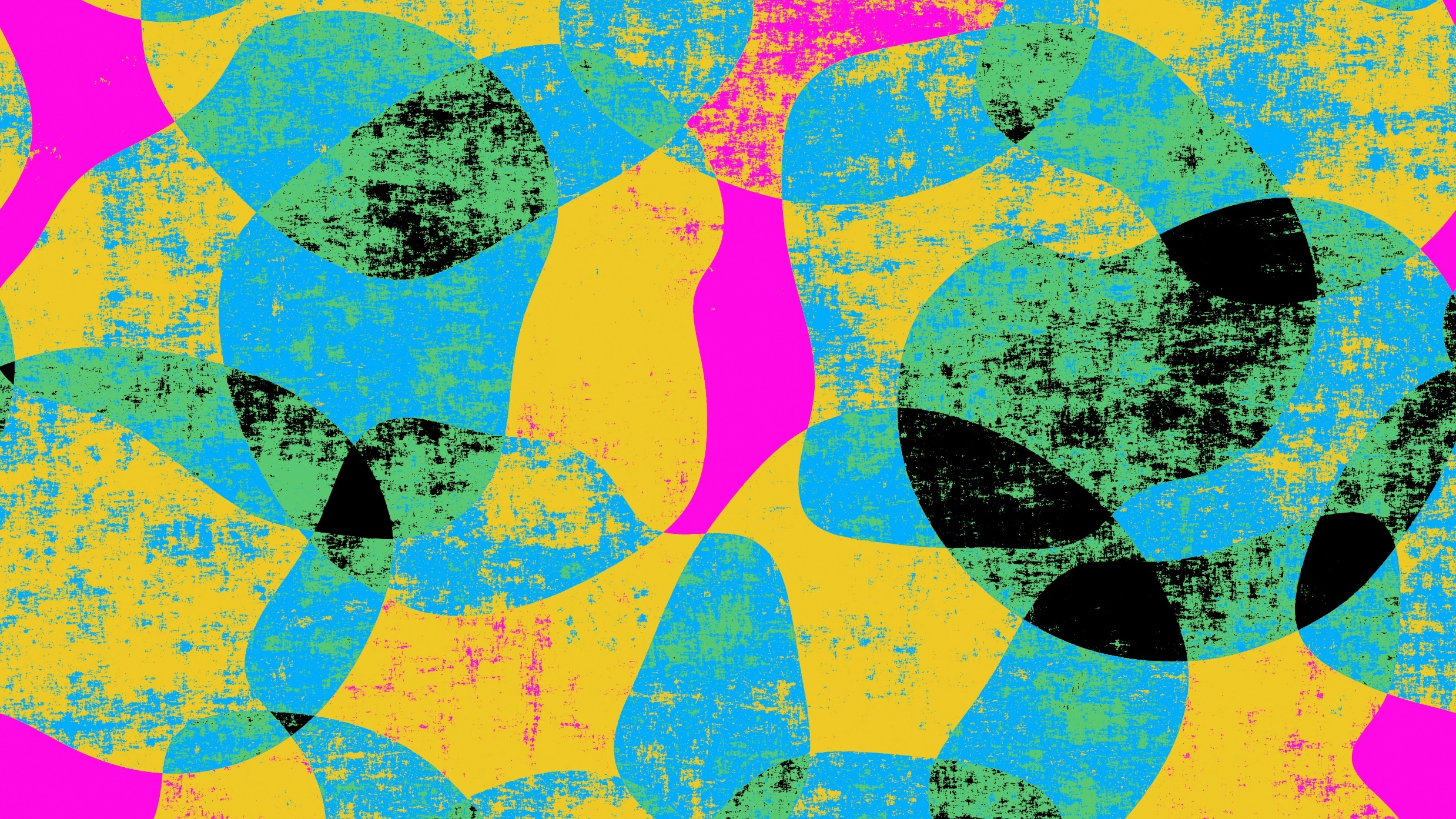 দেহ-মনের  সম্পর্ক
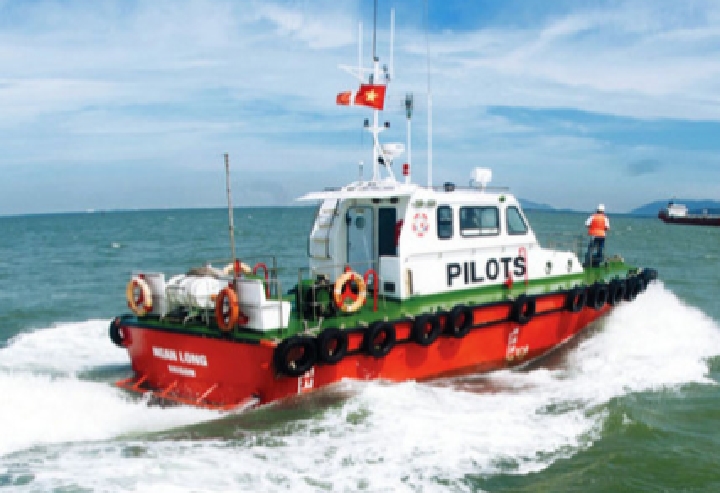 রূপক
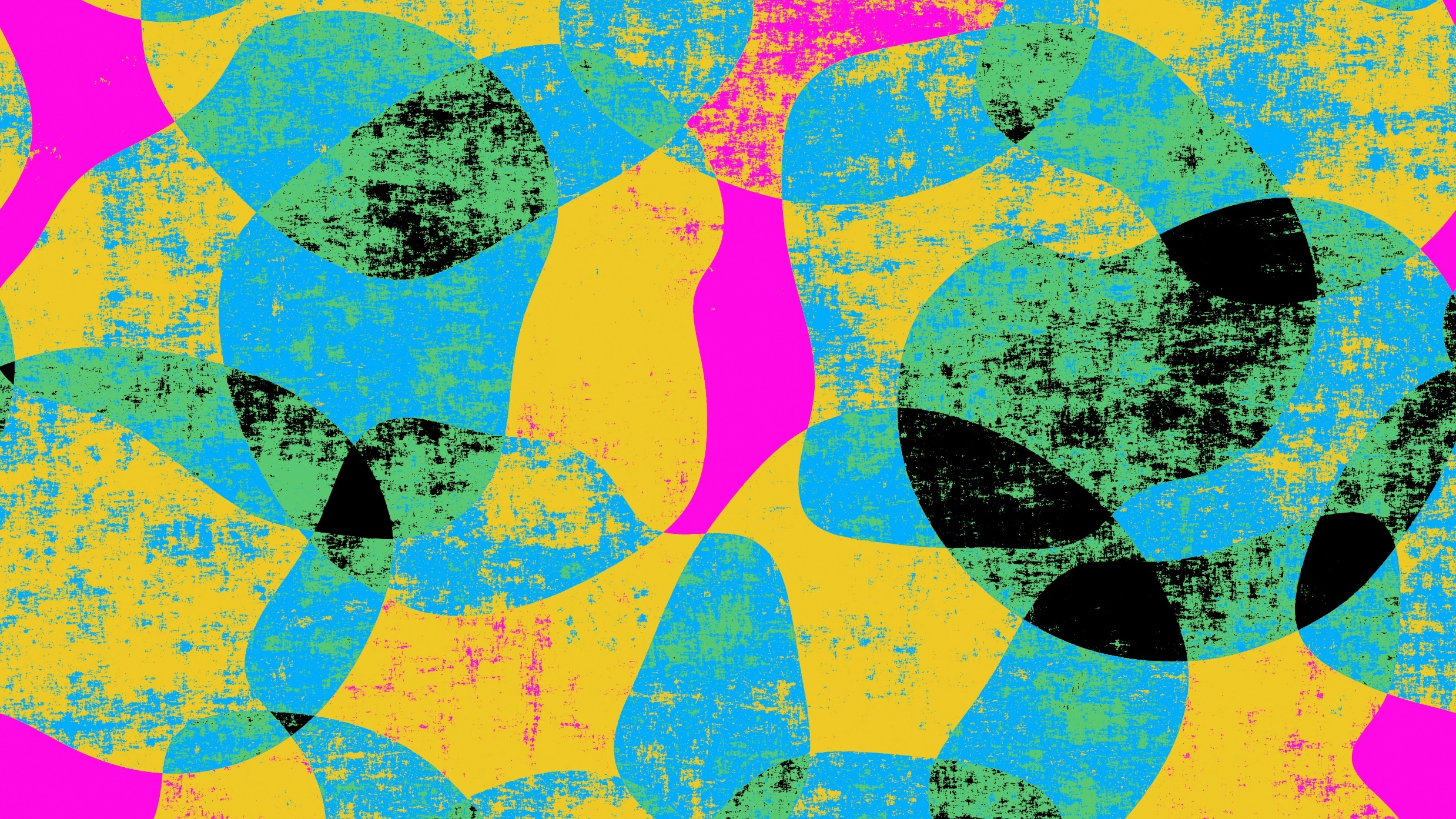 ধন্যবাদ